ŠTUDUJ s podporou ECCO Slovakia a staň sa 
odborníkom vo výrobe obuvi
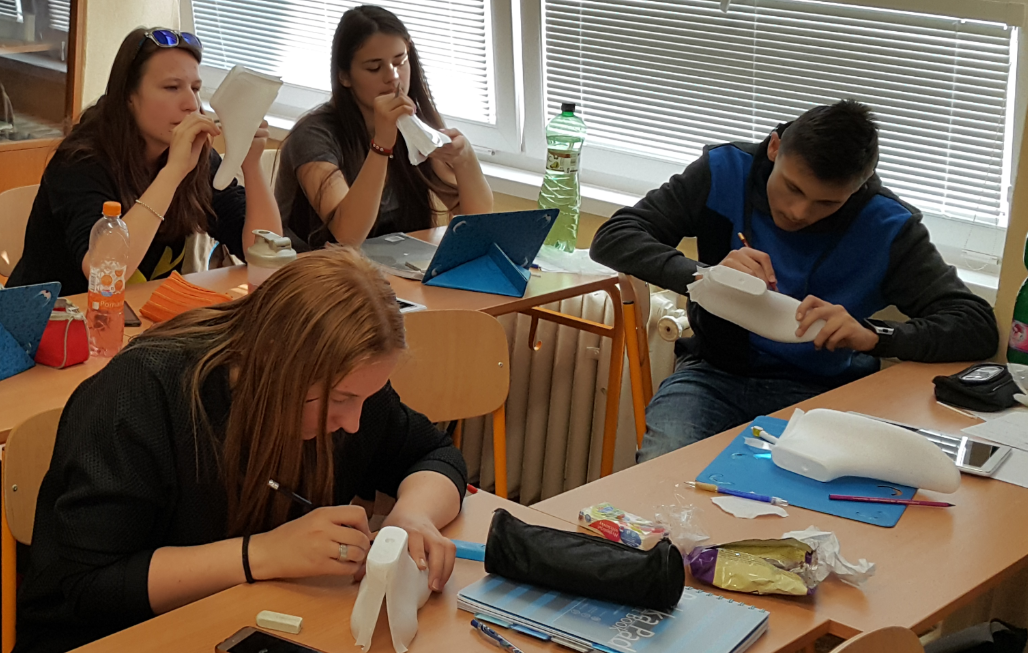 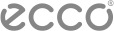 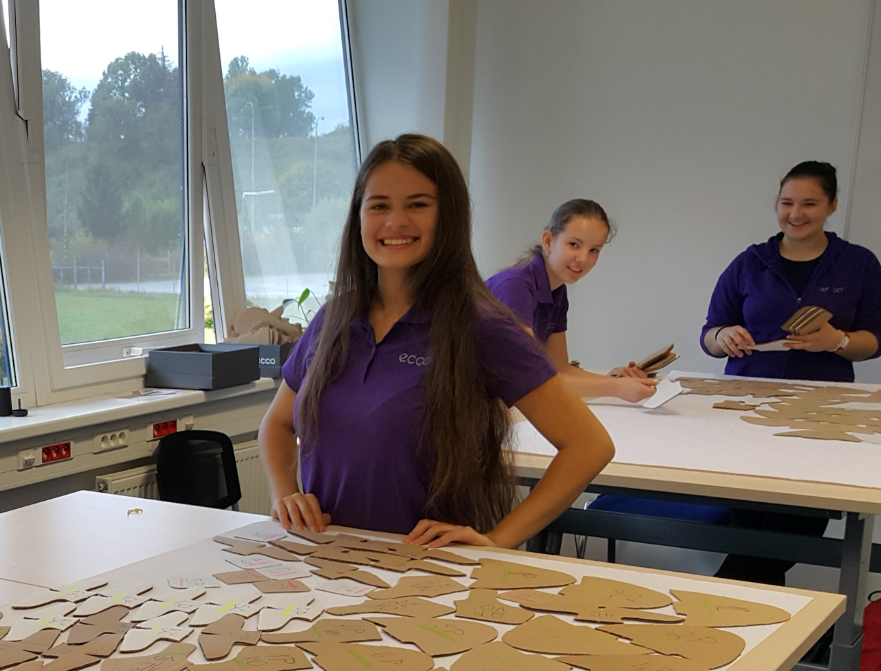 ROB ČO ŤA BAVÍ
už na STREDNEJ   ŠKOLE
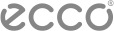 Využi  VÝHODY 
Duálneho vzdelávania
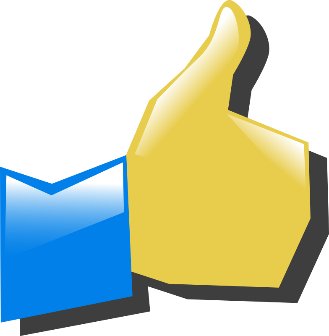 ŠTIPENDIUM  
    do 130 € mesačne
SOCIÁLNY PROGRAM
ZÍSKAŠ  GARANCIU
      ZAMESTNANIA
          po skončení školy
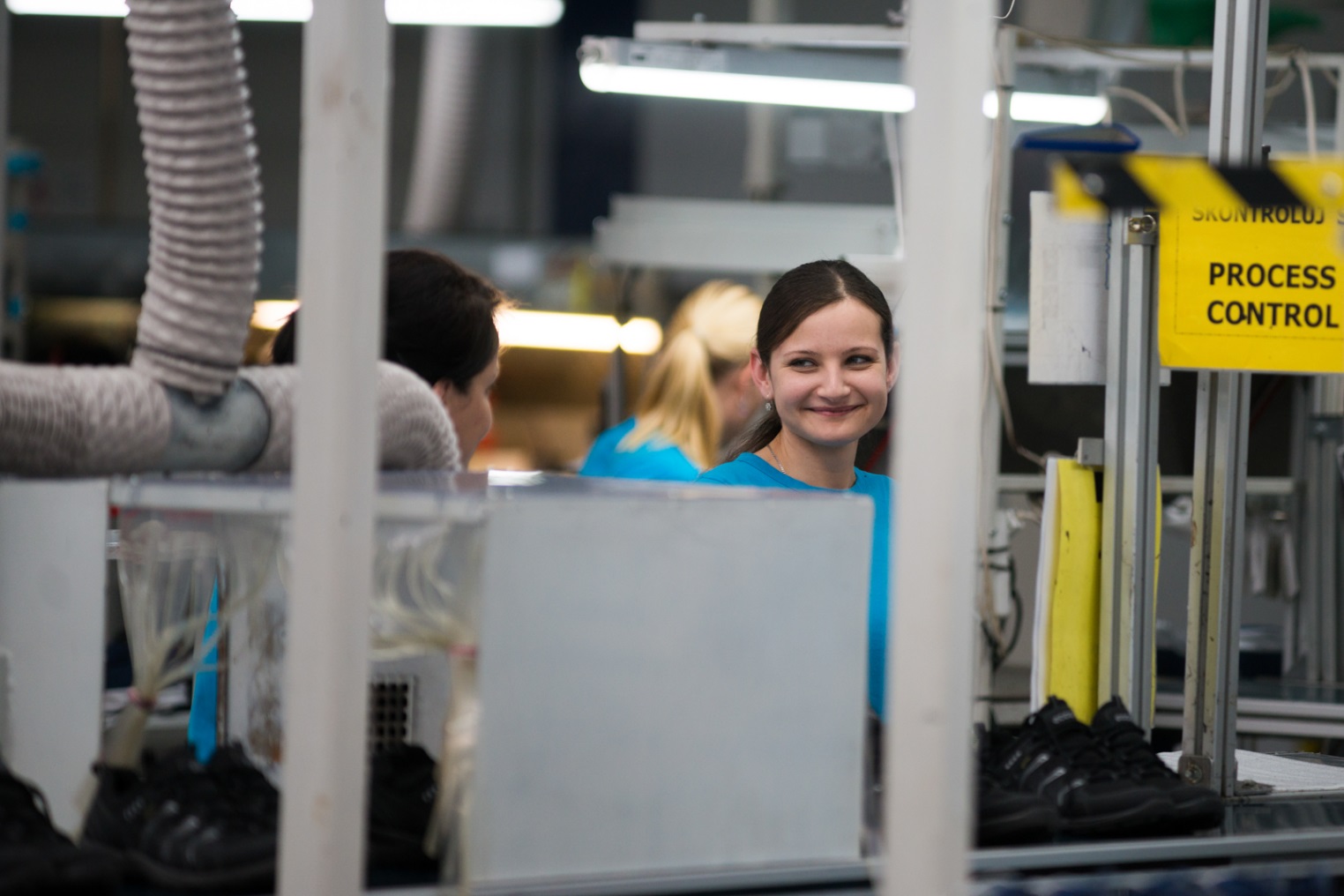 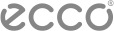 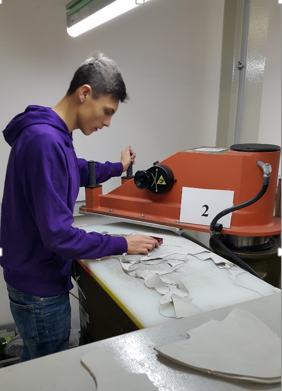 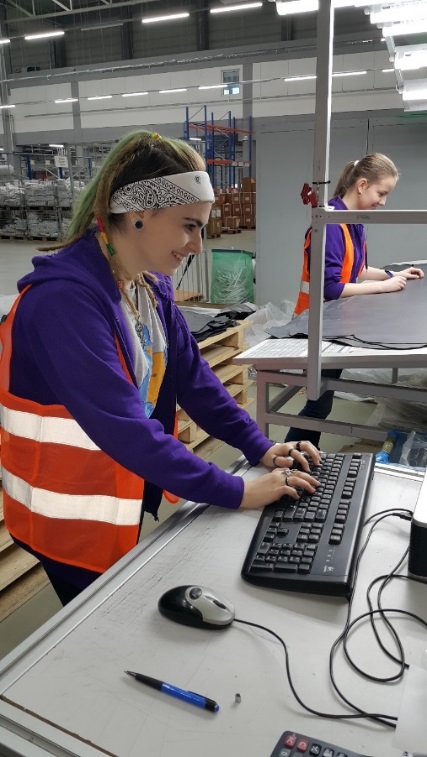 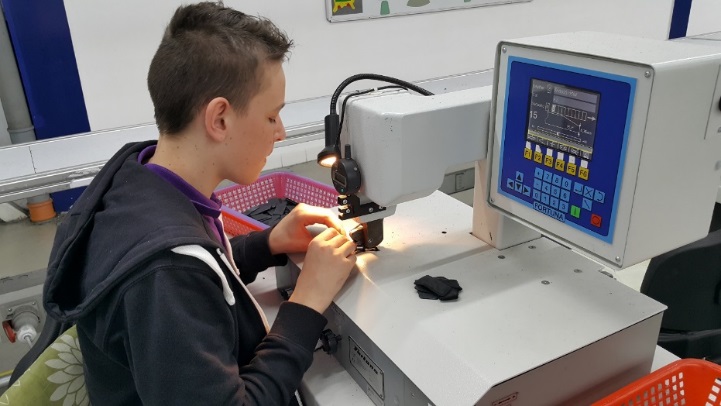 ODMENY za produktívnu
                  prácu a
 ZÁROBOK počas prázdnin
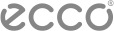 BEZPLATNE 


študijný balíček 
 
doprava
 
strava
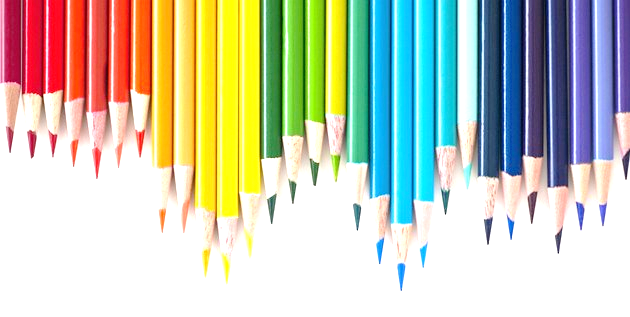 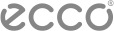 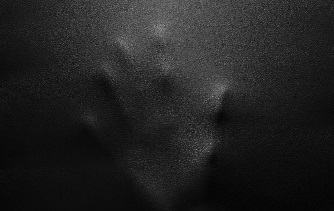 TECHNIK OBUVNÍCKEJ VÝROBY
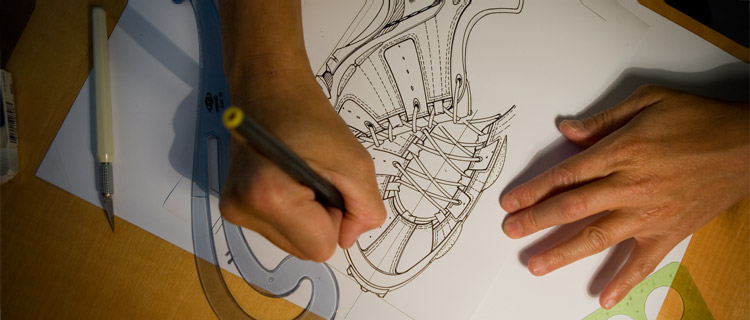 Kvalitný študijný program 
     založený na nemeckých štandardoch

Nemecký certifikát 
odbornej  spôsobilosti platný v Európe
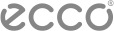 Široké možnosti   
        uplatnenia

   Jazykové kurzy

   Ďalší odborný rast
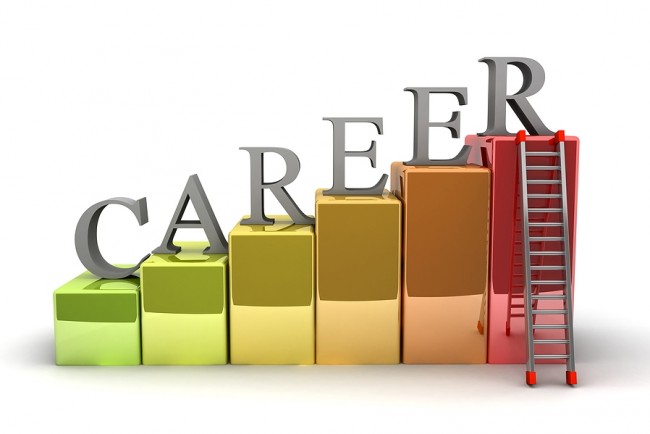 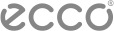 VŠETKY  VÝHODY 
   sociálneho programu už
         počas štúdia
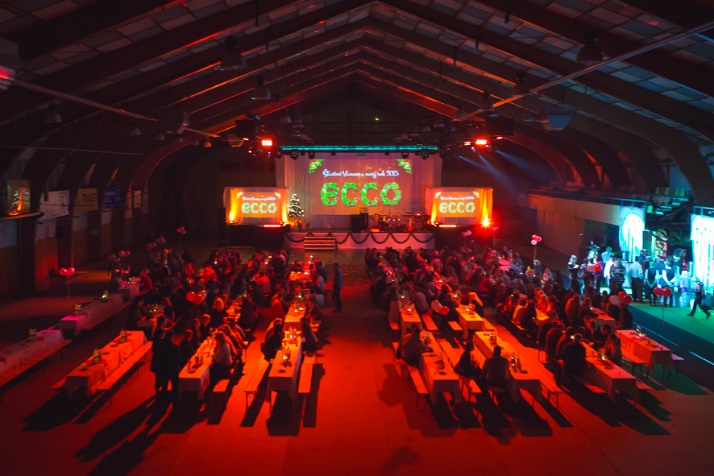 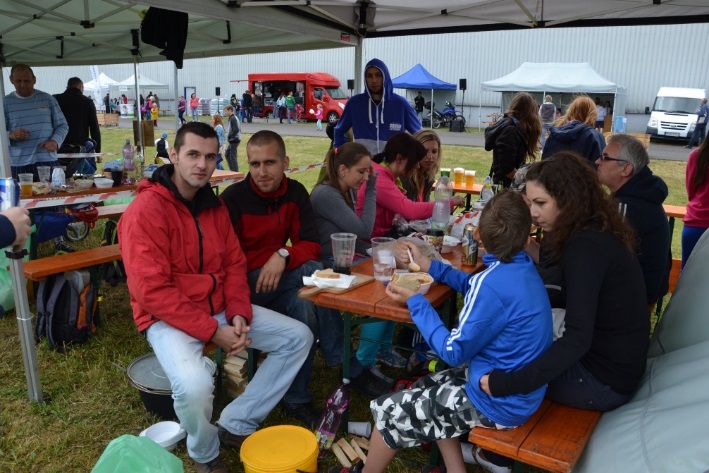 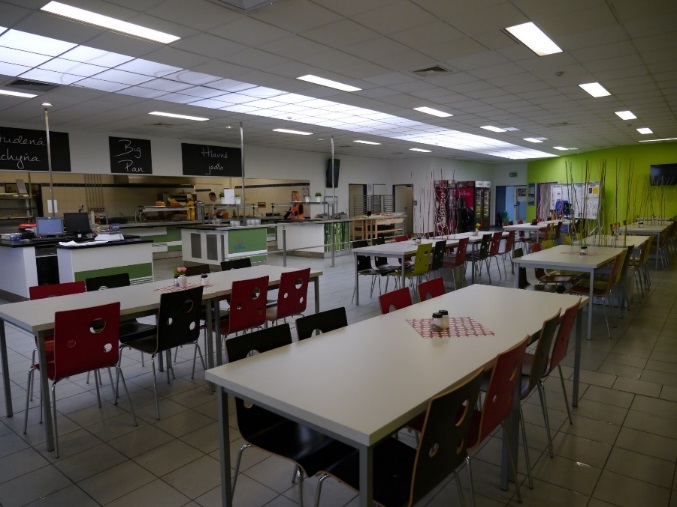 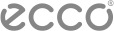 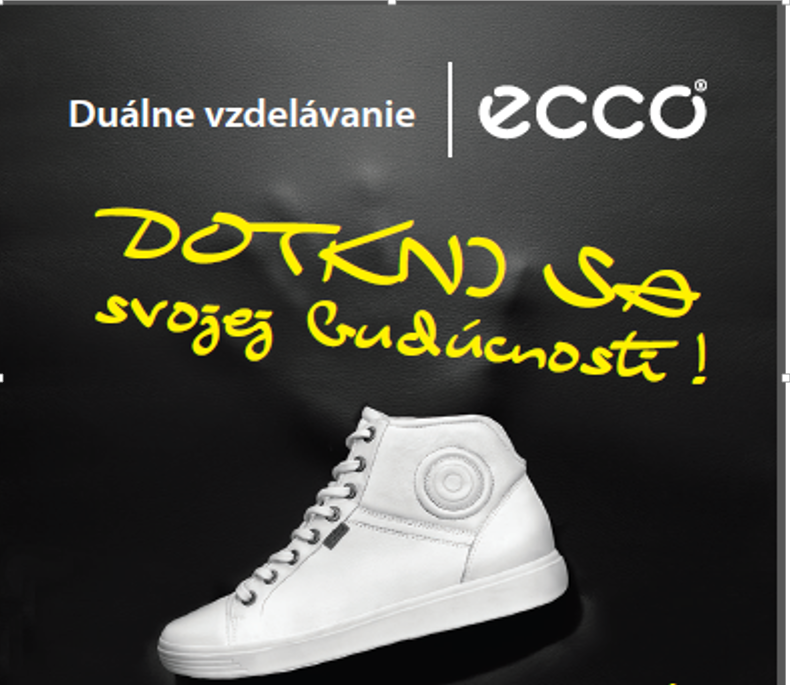 ... a prihlás sa TERAZ
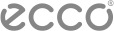